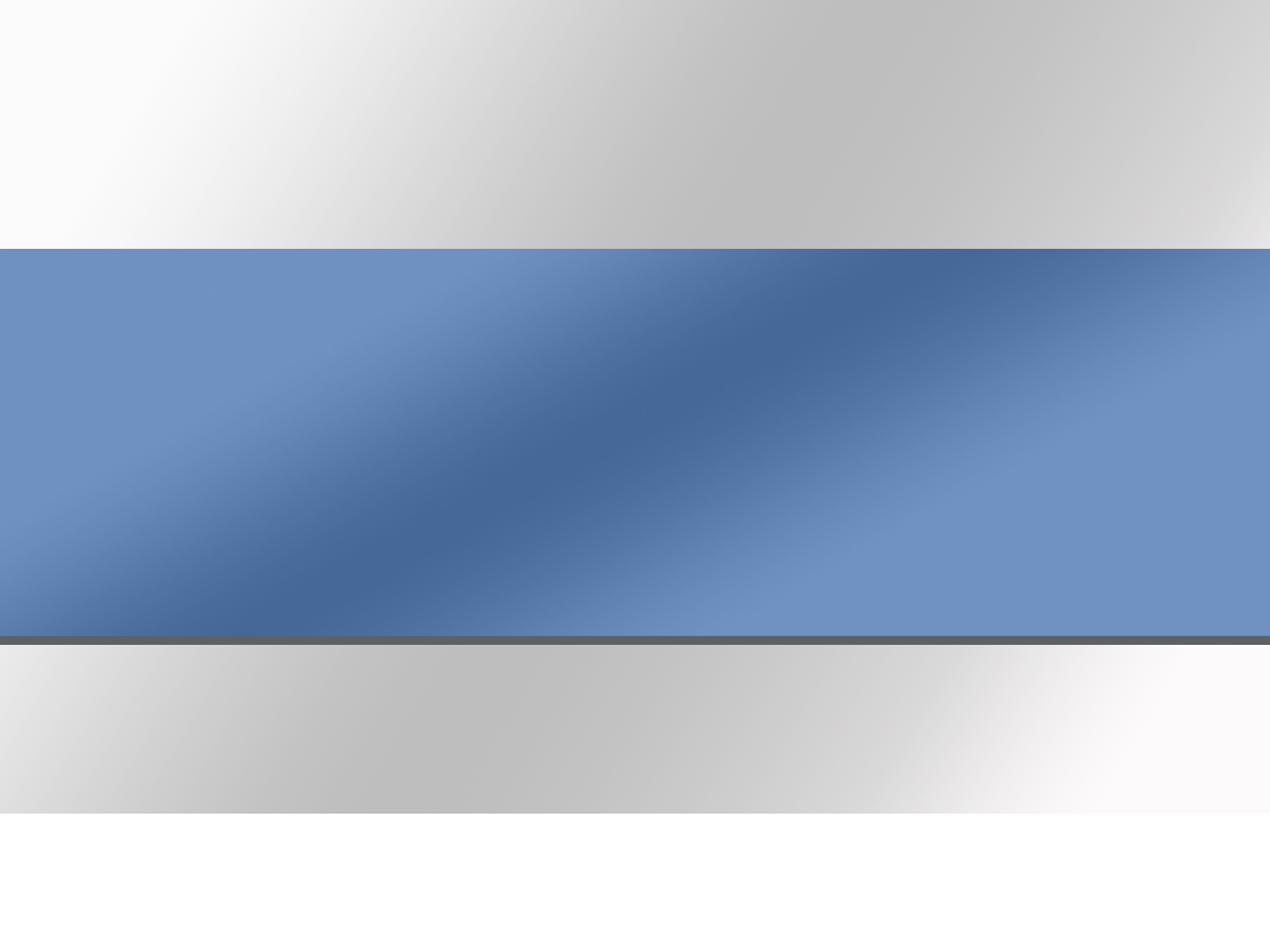 18 лет
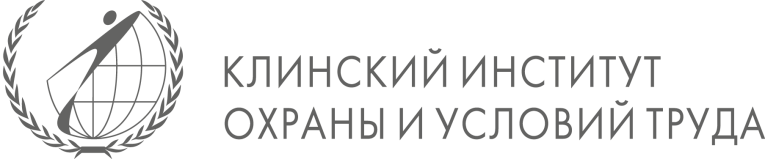 ПРОФЕССИОНАЛЬНОЙ ДЕЯТЕЛЬНОСТИ 
В СФЕРЕ ОХРАНЫ ТРУДА
Результаты специальной оценки условий труда
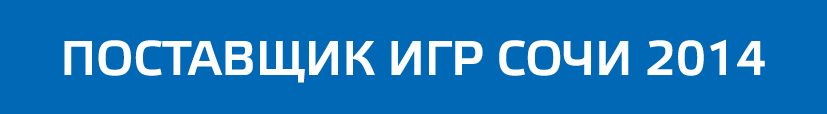 ВИДЫ ОТЧЕТА
2
ОТЧЕТ О ПРОВЕДЕНИИ СПЕЦИАЛЬНОЙ ОЦЕНКИ МОЖЕТ БЫТЬ 
ДВУХ ВИДОВ:

Отчет о проведении специальной оценки условий труда на рабочих местах, на которых не идентифицированы  вредные  и/ или опасные производственные факторы.

2.	Отчет о проведении специальной оценки условий труда на рабочих местах, на которых идентифицированы  вредные  и/ или опасные производственные факторы.
СВЕДЕНИЯ В ОТЧЕТЕ
3
Отчет о проведении специальной оценки условий труда на 
рабочих местах, на которых не идентифицированы  вредные 
 и/ или опасные производственные факторы.

Включает в себя сведения:
1.	сведения об организации, проводящей специальную оценку условий труда, с приложением копий документов, подтверждающих ее соответствие установленным статьей 19 ФЗ № 426;
2.	перечень рабочих мест, на которых проводилась специальная оценка условий труда, с указанием вредных и (или) опасных производственных факторов, которые идентифицированы на данных рабочих местах;
3.	заключения эксперта организации, проводящей специальную оценку условий труда.
СВЕДЕНИЯ В ОТЧЕТЕ
4
Отчет о проведении специальной оценки условий труда на рабочих
 местах, на которых идентифицированы  вредные  и/ или 
опасные производственные факторы.

Включает в себя сведения:
1. сведения об организации, проводящей специальную оценку условий труда, с приложением копий документов, подтверждающих ее соответствие установленным статьей 19 ФЗ № 426;
2. перечень рабочих мест, на которых проводилась специальная оценка условий труда, с указанием вредных и (или) опасных производственных факторов, которые идентифицированы на данных рабочих местах;
3. карты специальной оценки условий труда, содержащие сведения об установленном экспертом организации, проводящей специальную оценку условий труда, классе (подклассе) условий труда на конкретных рабочих местах;
4. протоколы проведения исследований (испытаний) и измерений идентифицированных вредных и (или) опасных производственных факторов;
СВЕДЕНИЯ В ОТЧЕТЕ
5
5. протоколы оценки эффективности средств индивидуальной защиты;
6. протокол комиссии, содержащий решение о невозможности проведения исследований (испытаний) и измерений по основанию, указанному в части 9 статьи 12 ФЗ № 426 (при наличии такого решения);
7. сводная ведомость специальной оценки условий труда;
8. перечень мероприятий по улучшению условий и охраны труда работников, на рабочих местах которых проводилась специальная оценка условий труда;
9. заключения эксперта организации, проводящей специальную оценку условий труда.
УТВЕРЖДЕНИЕ ОТЧЕТА
6
Составляет отчет  - организация, проводящая специальную оценку условий труда. 

Отчет о проведении специальной оценки условий труда 
подписывается всеми членами комиссии и утверждается 
председателем комиссии.

Член комиссии, который не согласен с результатами проведения специальной оценки условий труда, имеет право изложить в письменной форме
 мотивированное особое мнение, 
которое прилагается к этому отчету.
ФОРМА ОТЧЕТА
7
Форма отчета о проведении специальной оценки условий труда и инструкция по ее заполнению утверждаются федеральным органом исполнительной власти, осуществляющим функции по выработке и 
реализации государственной политики и нормативно-правовому регулированию в сфере труда.
ОЗНАКОМЛЕНИЕ С УСЛОВИЯМИ ТРУДА
8
Работник должен быть ознакомлен с результатами проведения специальной оценки условий труда на их рабочих местах под роспись.

Работодатель организует ознакомление в срок
 не позднее, чем тридцать календарных дней со дня утверждения отчета 
о проведении специальной оценки условий труда. 

В указанный срок не включаются периоды временной нетрудоспособности работника, нахождения его в отпуске или командировке, периоды между вахтового отдыха.
ОЗНАКОМЛЕНИЕ С УСЛОВИЯМИ ТРУДА
9
Работодатель организует размещение на своем официальном сайте (при наличии такого сайта): 

1.	сводные  данные  о результатах проведения специальной оценки условий труда в части установления классов (подклассов) условий труда на рабочих местах;
перечень  мероприятий по улучшению условий и охраны труда работников, на рабочих местах которых проводилась специальная оценка условий труда 

Размещение на сайте не позднее чем 
в течение тридцати календарных дней со дня утверждения отчета о проведении специальной оценки условий труда.
ИНФОРМАЦИОННАЯ СИСТЕМА УЧЕТА
10
Результаты проведения специальной оценки условий труда 
подлежат передаче 
в Федеральную государственную информационную систему учета результатов проведения специальной оценки условий труда (информационная система учета). 

Обязанность по передаче 
результатов проведения специальной оценки условий труда возлагается на 
организацию, проводящую специальную оценку условий труда.
ИНФОРМАЦИОННАЯ СИСТЕМА УЧЕТА
11
В информационной системе учета объектами учета являются следующие сведения:

В ОТНОШЕНИИ РАБОТОДАТЕЛЯ:

а) полное наименование;
б) место нахождения и место осуществления деятельности;
в) идентификационный номер налогоплательщика;
г) основной государственный регистрационный номер;
д) код по Общероссийскому классификатору видов экономической деятельности;
е) количество рабочих мест;
ж) количество рабочих мест, на которых проведена специальная оценка условий
 труда;
з) распределение рабочих мест по классам (подклассам) условий труда;
ИНФОРМАЦИОННАЯ СИСТЕМА УЧЕТА
12
2) В ОТНОШЕНИИ РАБОЧЕГО МЕСТА:

а) индивидуальный номер рабочего места;
б) код профессии работника или работников, занятых на данном рабочем месте, в 
соответствии с Общероссийским классификатором профессий рабочих, должностей служащих
 и тарифных разрядов;
в) страховой номер индивидуального лицевого счета работника или работников, занятых на
 данном рабочем месте;
г) численность работников, занятых на данном рабочем месте;
д) класс (подкласс) условий труда на данном рабочем месте, а также класс (подкласс) условий 
труда в отношении каждого вредного и (или) опасного производственных факторов с
 указанием их наименования, единиц их измерения, измеренных значений, соответствующих
 нормативов (гигиенических нормативов) условий труда, продолжительности воздействия
 данных вредных и (или) опасных  производственных факторов на работника;
е) основание для формирования прав на досрочную трудовую пенсию по старости (при
наличии);
ж) сведения о произошедших за последние пять лет несчастных случаях на производстве и о
 профессиональных заболеваниях, выявленных у работников, занятых на данном рабочем
 месте;
з) сведения о качестве результатов проведения специальной оценки условий труда
 (соответствие или несоответствие результатов проведения специальной оценки условий труда
 требованиям настоящего Федерального закона в случае проведения экспертизы качества
 специальной оценки условий труда);
ИНФОРМАЦИОННАЯ СИСТЕМА УЧЕТА
13
3) В ОТНОШЕНИИ ОРГАНИЗАЦИИ, ПРОВОДИВШЕЙ СПЕЦИАЛЬНУЮ ОЦЕНКУ:

а) полное наименование;
б) регистрационный номер записи в реестре организаций, проводящих специальную оценку
 условий труда;
в) идентификационный номер налогоплательщика;
г) основной государственный регистрационный номер;
д) сведения об аккредитации испытательной лаборатории (центра), в том числе номер и срок
 действия аттестата аккредитации испытательной лаборатории (центра);
е) сведения об экспертах организации, проводившей специальную оценку условий труда,
 участвовавших в ее
проведении, в том числе фамилия, имя, отчество, должность и регистрационный номер записи
 в реестре экспертов организаций, проводящих специальную оценку условий труда;
ж) сведения о применявшихся испытательной лабораторией (центром) средствах измерений,
 включающие в себя наименование средства измерения и его номер в Федеральном
 информационном фонде по обеспечению единства измерений, заводской номер средства
 измерений, дату окончания срока действия его поверки, дату проведения измерений,
 наименования измерявшихся вредного и (или) опасного производственных факторов.
ИНФОРМАЦИОННАЯ СИСТЕМА УЧЕТА
14
Организация, проводящая специальную оценку условий труда,
 в течение десяти рабочих дней 
со дня утверждения отчета о ее проведении передает в информационную систему учета в форме электронного документа, подписанного квалифицированной электронной подписью.


В случае не предоставления сведений в информационную  организацией, проводящей специальную оценку условий труда, 
работодатель вправе передавать в территориальный орган федерального органа исполнительной власти, уполномоченного на проведение федерального государственного надзора за соблюдением трудового законодательства и иных нормативных правовых актов, содержащих нормы трудового права, в том числе в электронной форме, имеющиеся у него сведения в отношении объектов учета.
ИНФОРМАЦИОННАЯ СИСТЕМА УЧЕТА
15
Организация, проводящая специальную оценку условий труда,
 в течение десяти рабочих дней 
со дня утверждения отчета о ее проведении передает в информационную систему учета в форме электронного документа, подписанного квалифицированной электронной подписью.

В случае не предоставления сведений в информационную  организацией, проводящей специальную оценку условий труда, 
работодатель вправе передавать в территориальный орган федерального органа исполнительной власти, уполномоченного на проведение федерального государственного надзора за соблюдением трудового законодательства и иных нормативных правовых актов, содержащих нормы трудового права, в том числе в электронной форме, имеющиеся у него сведения в отношении объектов учета.

Территориальный орган федерального органа исполнительной власти передает в информационную систему учета 
в форме электронного документа, подписанного квалифицированной электронной подписью.
ИНФОРМАЦИОННАЯ СИСТЕМА УЧЕТА
16
Сведения, содержащиеся в информационной системе
 учета, используются:

 федеральным органом исполнительной власти, осуществляющим функции по выработке и реализации государственной политики и нормативно-правовому регулированию в сфере труда, подведомственной ему федеральной службой и координируемыми им государственными внебюджетными фондами; 
федеральным органом исполнительной власти, осуществляющим функции по организации и осуществлению федерального государственного санитарно-эпидемиологического надзора; 
органами исполнительной власти субъектов Российской Федерации в области охраны труда;
страховщиками.
ПРИМЕНЕНИЕ РЕЗУЛЬТАТОВ СПЕЦИАЛЬНОЙ ОЦЕНКИ
17
Результаты проведения специальной оценки условий труда могут применяться для:

1) разработки и реализации мероприятий, направленных на улучшение условий труда работников;
2) информирования работников об условиях труда на рабочих местах, о существующем риске повреждения их здоровья, о мерах по защите от воздействия вредных и (или) опасных производственных факторов и о полагающихся работникам, занятым на работах с вредными и (или) опасными условиями труда, гарантиях и компенсациях;
3) обеспечения работников средствами индивидуальной защиты, а также оснащения рабочих мест средствами коллективной защиты;
4) осуществления контроля за состоянием условий труда на рабочих местах;
5) организации в случаях, установленных законодательством Российской Федерации, обязательных предварительных (при поступлении на работу) и периодических (в течение трудовой деятельности) медицинских осмотров работников;
6) установления работникам предусмотренных Трудовым кодексом Российской Федерации гарантий и компенсаций;
7) установления дополнительного тарифа страховых взносов в Пенсионный фонд Российской Федерации с учетом класса (подкласса) условий труда на рабочем месте;
8) расчета скидок (надбавок) к страховому тарифу на обязательное социальное страхование от несчастных случаев на производстве и профессиональных заболеваний;
ПРИМЕНЕНИЕ РЕЗУЛЬТАТОВ СПЕЦИАЛЬНОЙ ОЦЕНКИ
18
Результаты проведения специальной оценки условий труда могут применяться для:

9) обоснования финансирования мероприятий по улучшению условий и охраны труда, в том числе за счет средств на осуществление обязательного социального страхования от несчастных случаев на производстве и профессиональных заболеваний;
10) подготовки статистической отчетности об условиях труда;
11) решения вопроса о связи возникших у работников заболеваний с воздействием на работников на их рабочих местах вредных и (или) опасных производственных факторов, а также расследования несчастных случаев на производстве и профессиональных заболеваний;
12) рассмотрения и урегулирования разногласий, связанных с обеспечением безопасных условий труда, между работниками и работодателем и (или) их представителями;
13) определения в случаях, установленных федеральными законами и иными нормативными правовыми актами Российской Федерации, и с учетом государственных нормативных требований охраны труда видов санитарно-бытового обслуживания и медицинского обеспечения работников, их объема и условий их предоставления;
14) принятия решения об установлении предусмотренных трудовым законодательством ограничений для отдельных категорий работников;
15) оценки уровней профессиональных рисков;
16) иных целей, предусмотренных федеральными законами и иными нормативными правовыми актами Российской Федерации.
ПРИМЕНЕНИЕ РЕЗУЛЬТАТОВ СПЕЦИАЛЬНОЙ ОЦЕНКИ
19
Порядок формирования, хранения и использования сведений, содержащихся в информационной системе учета, устанавливается федеральным органом исполнительной власти, осуществляющим функции по выработке и реализации государственной политики и нормативно-правовому регулированию в сфере труда.

Участники информационного взаимодействия обязаны 
соблюдать конфиденциальность сведений, 
содержащихся в информационной системе учета, 
обеспечивать защиту этих сведений от несанкционированного доступа 
в соответствии с законодательством Российской Федерации.

Оператором информационной системы учета является федеральный орган исполнительной власти, осуществляющий функции по выработке и реализации государственной политики и нормативно-правовому регулированию в сфере труда.